КГБ СКОУ СКШИ 8 вида 11Формирование здорового образа жизни
Метелина Татьяна Николаевна
                                      2013 г.
Формирование ЗОЖ
«Забота о человеческом здоровье, тем более о здоровье ребенка-это не просто комплекс санитарно-гигиенических норм и правил, не свод требований к режиму, питанию, труду и отдыху. Это, прежде всего, забота о гармонической полноте всех физических и духовных сил, и венцом этой гармонии является радость творчества.»В.Л.Сухомлинский.
Ребенок-барометр, реагирующий на любые изменения, происходящие во взрослой жизни, и, конечно же, ему приходиться сталкиваться с проблемами, решение которых не всегда по силам даже взрослым.
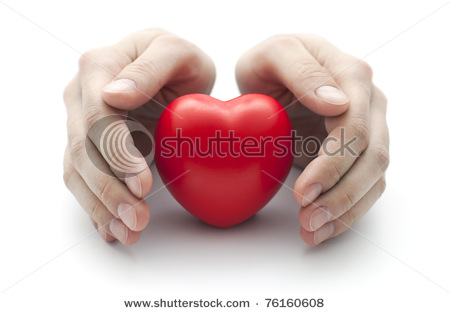 Вопрос о создании щадящих здоровье технологий обучения встал в связи с тем, что в последние годы на фоне интенсификации школьного образования, повышения требований к детям отмечается нарастающее ухудшение их здоровья.
Условия питания населения, иодная и фтористая недостаточность, климактографические факторы(перемены температуры, влажности, атмосферного давления, процент неблагоприятных зимних и летних погод) воздействуют на уровень здоровья детей.
Фундамент здоровья закладывается в детстве, и это зависит не только от медиков.
Здоровье человека зависит:
-на 50% от образа жизни;
-на 25% от окружающей среды;
-на 15% от наследственной программы;
-на 10% от возможностей медицины.
(данные исследований ВОЗ)
Стержневым понятием концепции формирования здорового образа жизни является понятие «единого целого», т.е. здоровье следует понимать как нечто целое, состоящее из взаимосвязанных частей.
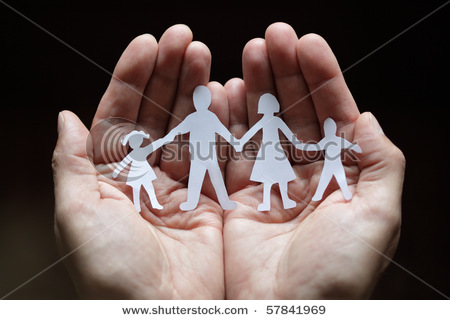 Основные аспекты здоровья:
-физиологический,
-эмоциональный,
-интеллектуальный,
-социальный,
-личностный,
-духовный аспект объединяет их в единое целое-здоровье.
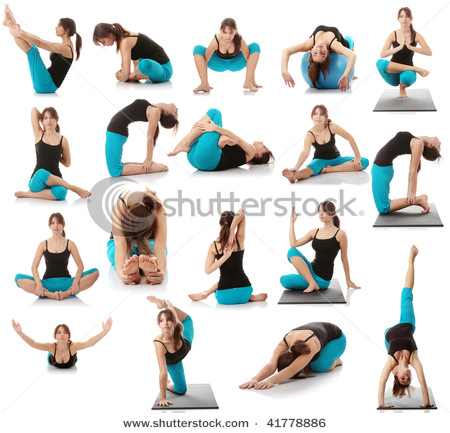 Одной из главных целей педагогического коллектива нашей школы является формирование и развитие здоровьесберегающей образовательной среды, в которой школьник ведет здоровый образ жизни. Здоровьесберегающая среда предполагает реальную возможность каждому ученику получить образование, адекватное его способностям, склонностям, возможностям, потребностям и интересам.
Среди здоровьесберегающих технологий выделяют группы:
1.Медико-гигиенические технологии;
2.Физкультурно-оздоровительные технологии;
3.Экологически здоровьесберегающие;
4.Технологии ОБЖ;
5.Образовательные технологии.
Анализ заболеваемости
Анализ результатов медосмотра
Распределение по группам здоровья
Внедрение здоровьесберегающих технологий в учебно-воспитательный процесс способствует становлению и развитию психически, соматически, физически нравственно здоровой личности, с учетом особенности наших учащихся, а также специфики нашего учебного заведения.
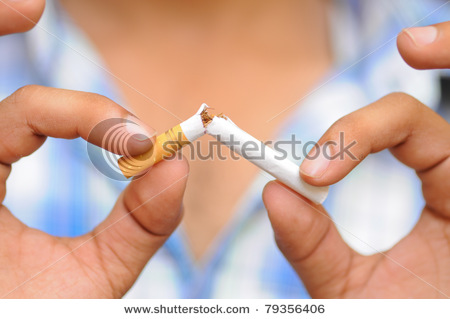 Дружно, смело, с оптимизмом за здоровый образ жизни !!!